PETS 2014
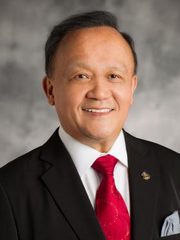 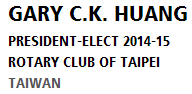 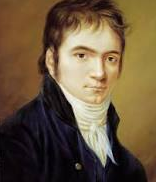 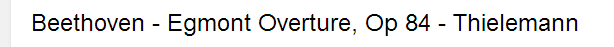 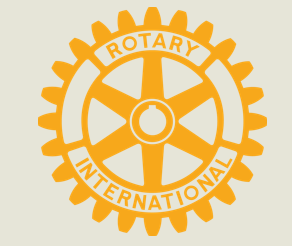